Муниципальное бюджетное дошкольное образовательное учреждение детский сад № 32 «Почемучка» города Обнинска
Среднесрочный проект
«Животные Южного и Северного полюса»
Возраст детей: 5-6 лет

Авторы разработки:
Шуванова М.А. 
Шуруженкова Н.О.


2015
Цель  достижение максимальных  знаний о животных Южного и Северного полюсаЗадачи Дети:Закрепить знания детей о  животных севера.Закреплять, уточнять знания детей об особенностях природных условий Севера. Расширять словарь детей по теме северные и южные животные, Развивать у детей потребность в речевом общении, умение точно выражать свою мысль, отвечать на постоянные вопросы.Воспитывать любовь к животным, бережное отношение к ним.Родители:привлечь родителей к участию в мероприятиях проекта.
Реализация проекта по направлениям развития
Мероприятия по проектуЗанятие «Путешествие на Северный полюс»
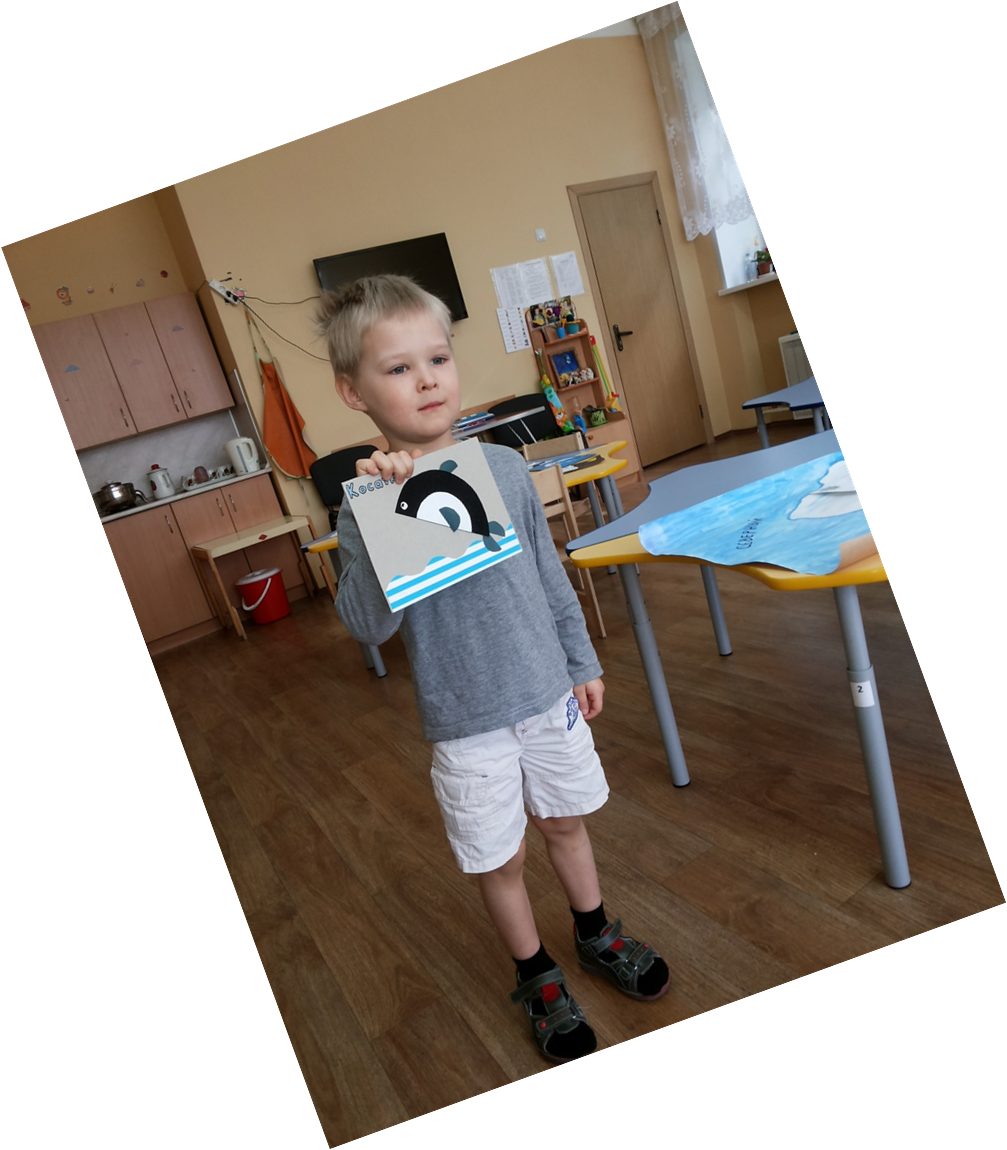 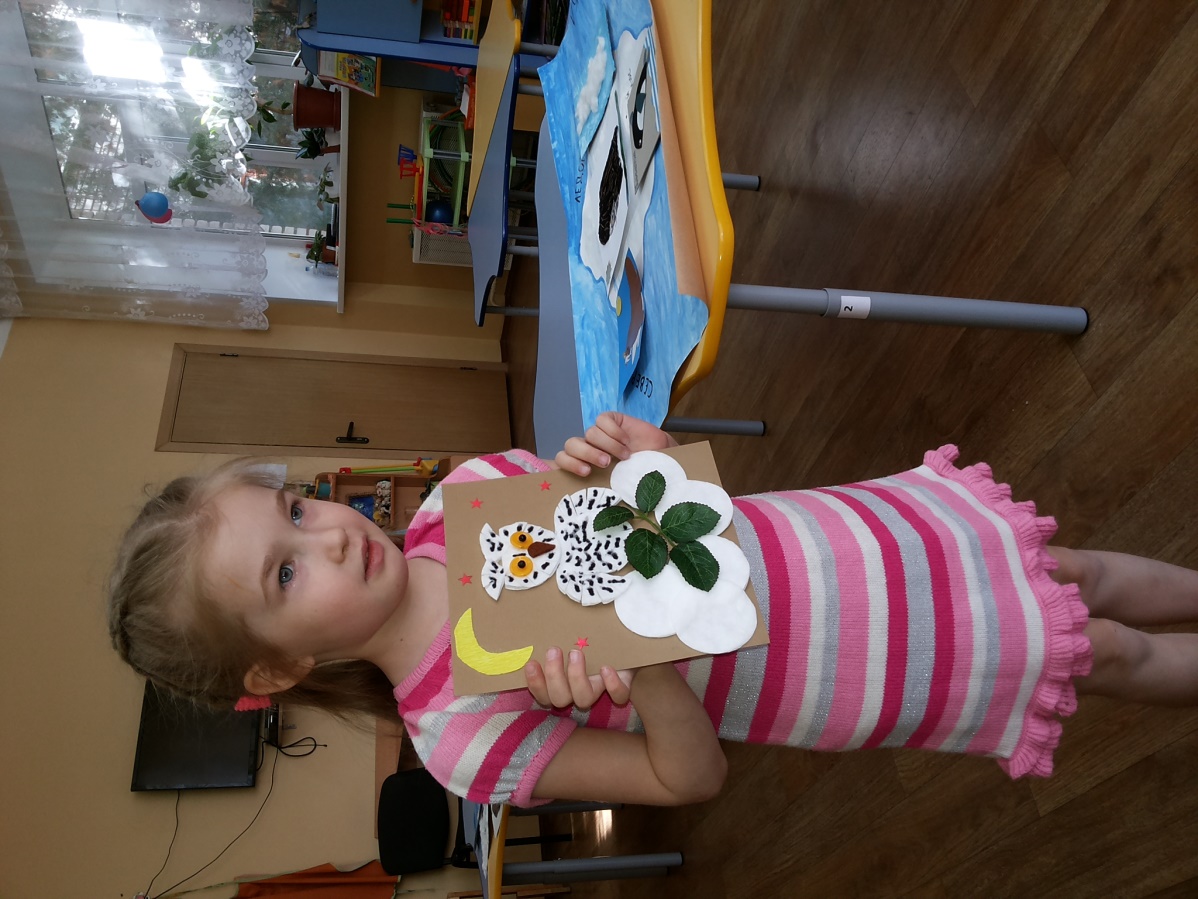 Лепка«Моржи»
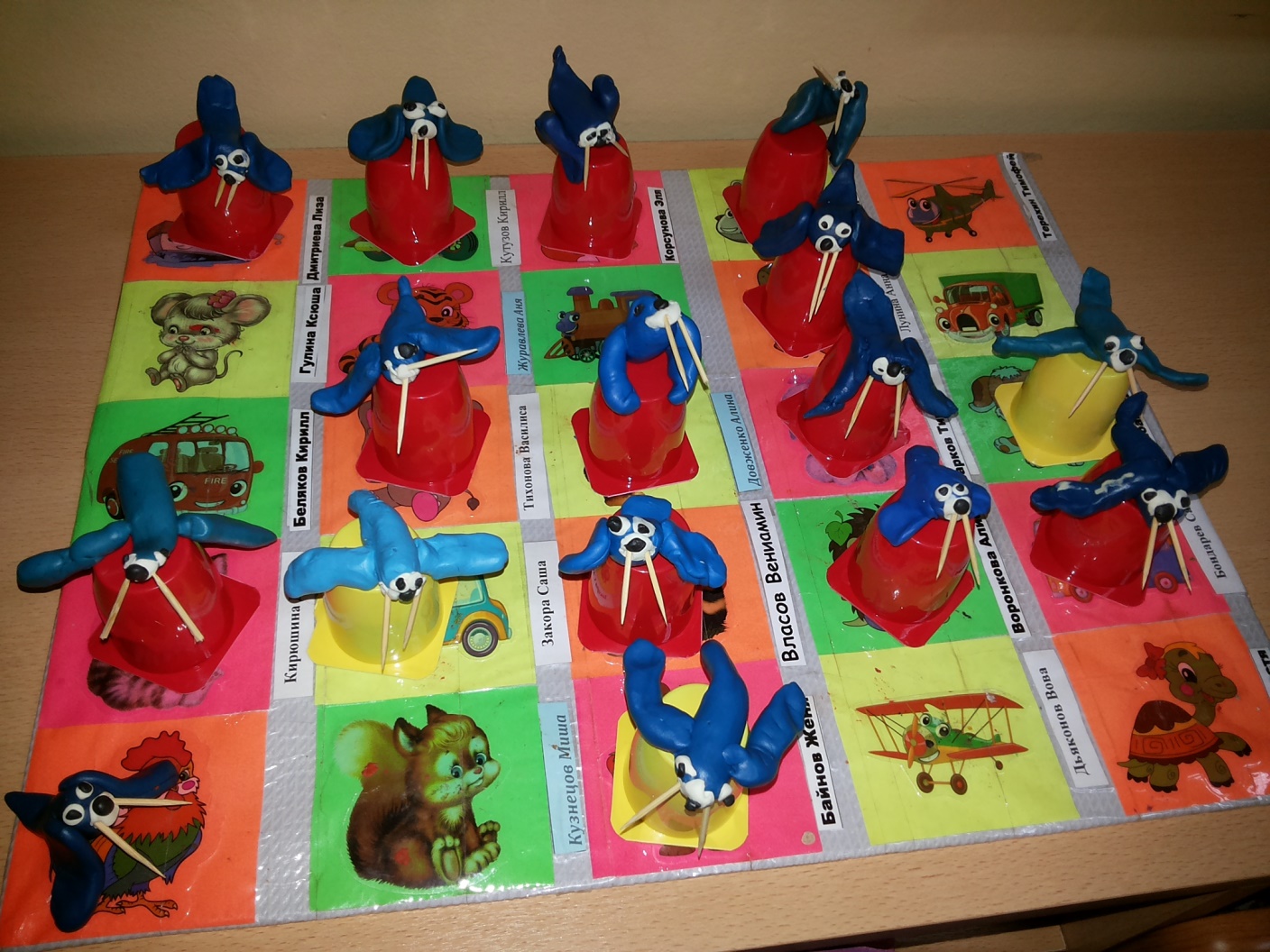 Лепка «Пингвины»
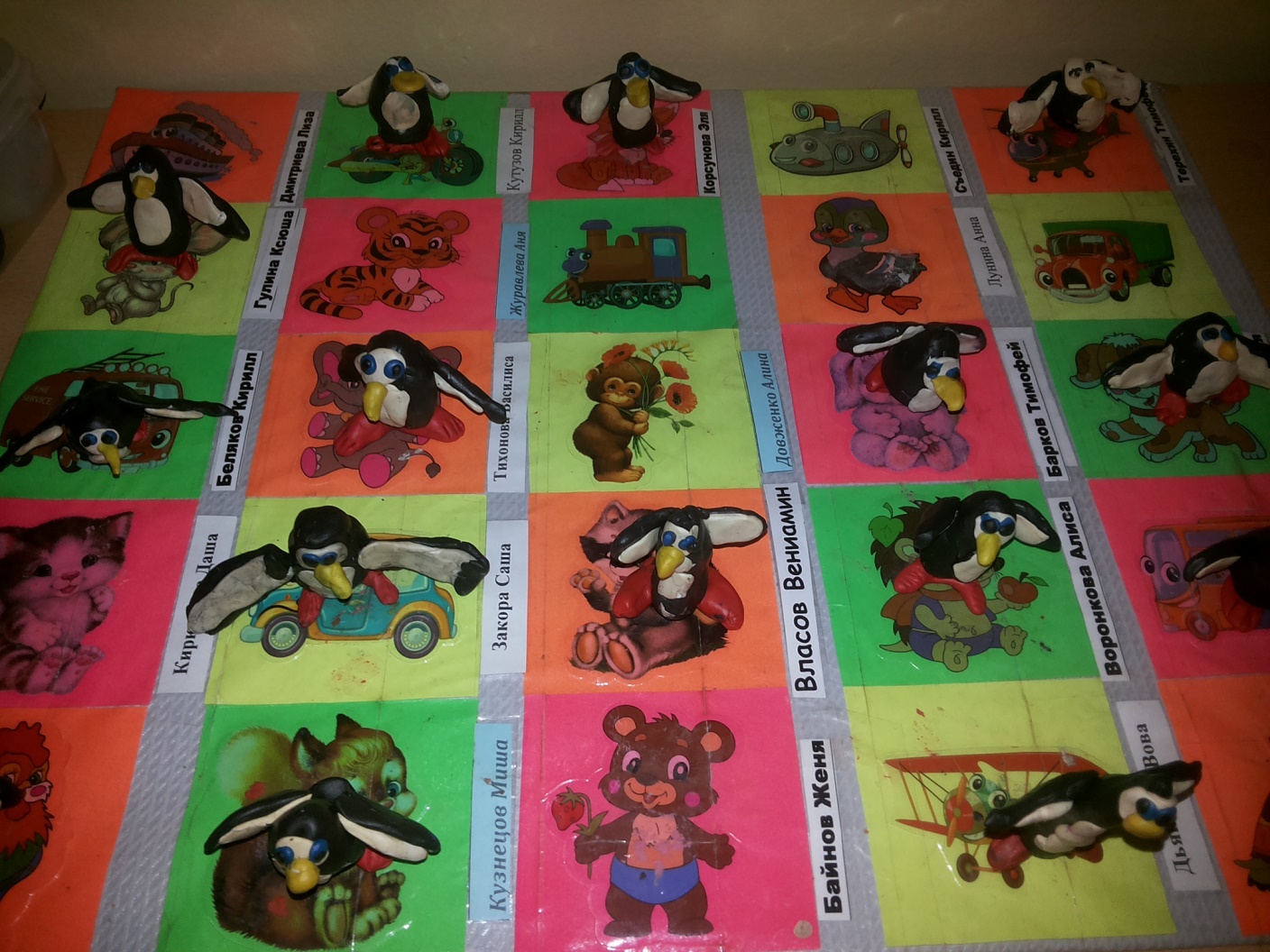 Итоги проекта, перспектива
Проведены все мероприятия по проекту;
 Закреплены знания детей о  животных Севера;
Знания об особенностях природных условий Севера  получены; 
Расширен словарный запас детей по теме «Животные северного и южного полюса», 
Дети начали выражать точно свои мысли, отвечать на поставленные вопросы;
У детей проявляется бережное отношение к животным;
Родители все подключились к проекту;
Перспектива: планирование работы по ознакомлению с животными других материков.